Staging Prostate Cancer
Finding the Right Treatment for You
Mark Scholz, MD
Prostate Cancer Research Institute
Culver City, California
Barriers to Optimal Prostate Cancer Treatment
Immensely broad  spectrum of severity.

Doctors trained in one type of therapy.

The onus for choice resting with patients.
PCRI.org
Learn one stage (not fifteen). 
Find a pathway to optimal therapy.
Speak the doctor’s language
The risk of mets defines the stage.
Staging
Enables You to:
PCRI.org
The Risk of Metastases Increases by Stage
SKY: Gleason 6, PSA < 10,  DRE =small  	  nodule or none. 

TEAL: Gleason 7, PSA 10 - 20, DRE = 	   “moderate” nodule on DRE.
 
AZURE: High-Risk, Gleason > 7  PSA>20, DRE = lg. nodule, seminal vesicle.
INDIGO: Locally relapsed, pelvic nodes, 	 or a rising PSA after treatment.  No 	 bone, liver or lung mets.  

ROYAL: Metastases beyond pelvic nodes 	and/or hormone resistance, a 	rising 	PSA with Testosterone < 50
They consist of cancer cells growing in area of the body besides the prostate.
   
Clarification: Prostate cancer in the bones or liver is not the same as “bone” cancer or “liver” cancer.
What Are Cancer Metastases?
PCRI.org
Metastases are the very essence of what makes cancer dangerous.

Enlarging metastases (tumors) lead to organ malfunction, leading to the failure of the bone marrow or the liver.
How do Metastases Hurt You?
PCRI.org
Micro-Metastases
Too small to be seen on scans.
Their presence can only be estimated by knowing the Stage.
When present, surgery or XRT to the prostate will not be curative.
Just as serious as visible mets. They can grow exponentially.
Are treatable with Lupron, Taxotere and XRT to pelvic nodes.
PCRI.org
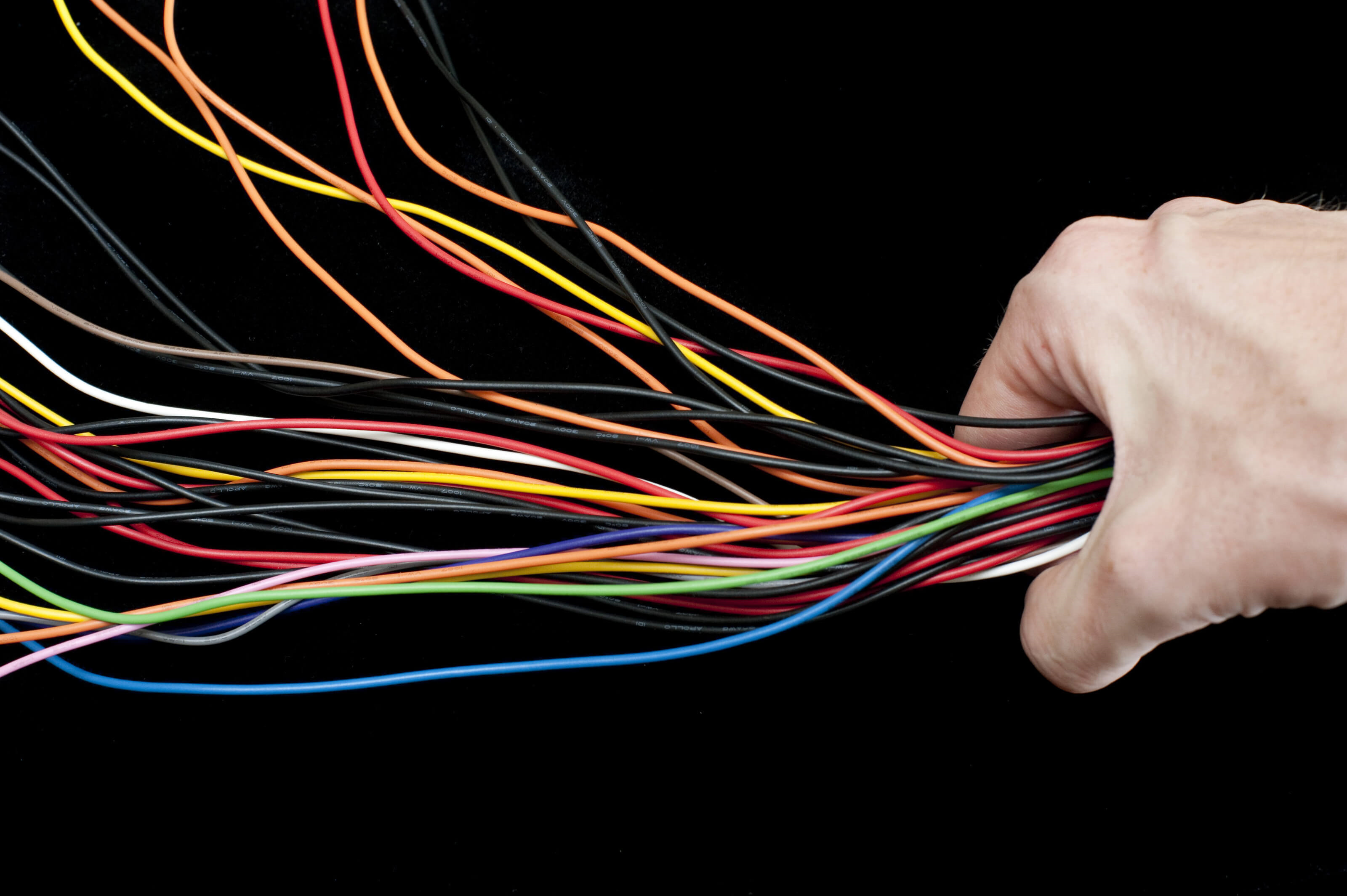 Why the Colors?
SKY   TEAL   AZURE   INDIGO   ROYAL
PCRI.org
Six Questions  Determine the Stage
1 What is the PSA 	2 What is the Gleason score 	3 Findings on digital rectal
4 Do scans show cancer outside the prostate	5 Is there a relapse after previous treatment
	6 Is there a rising PSA on hormonal therapy
Take Our Online Quiz
To Find Your Stage
PCRI.org
PCRI.org
Once You Know Your Stage,Look Up Your Subgroup (Low, Basic vs. High)
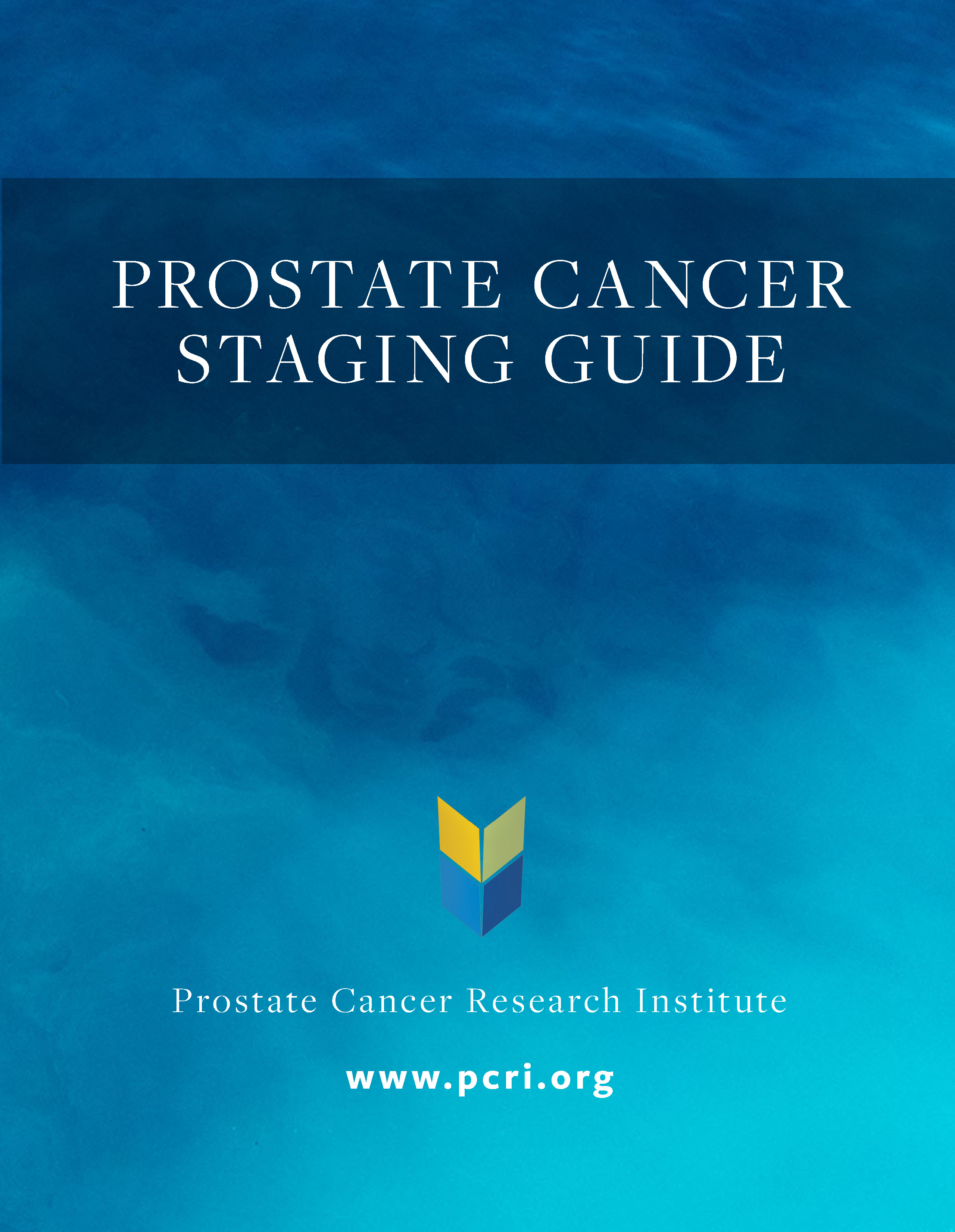 PCRI.org
Subgroups of SKY
Low:    Only 2 or 3 cores with cancer.
     	 No biopsy cores > 50% involved with cancer.

Basic:  Everything between Low-SKY and High-SKY.
 
High:   PSA density >0.15.
     	  More than 50% of biopsy cores involved.
PCRI.org
Low:  

Basic: 		Active Surveillance

High:
Treatments
For SKY
PCRI.org
Subgroups of TEAL
Low:  All staging components are like SKY except:
           Gleason 3+4=7 in < 50% of 1 or 2 cores.
           The amount of Grade 4 must be < 20%.

Basic:  Criteria neither fits Low-TEAL nor High-TEAL

High:   Two or more intermediate-risk components.
     	  Any Gleason 4 + 3 = 7.
      	  > 50% of cores with Gleason 7
PCRI.org
Low:   Active Surveillance

Basic: Seed implants

High:   Seeds, IMRT &  4 mo. TIP
Treatment
For TEAL
PCRI.org
Subgroups of AZURE
Low:   	Only Gleason 8  
            	 Two or less biopsy cores
             	No biopsy core over 50% cancer.
              	PSA under 10 and small vol. dz. on MP-MRI.
Basic:  Criteria that neither fits Low-AZURE nor High-AZURE

High:   PSA over 40 or Gleason 9, 10 or > 50% of cores.
                Cancer spread to seminal vesicles or nodes.
PCRI.org
Low:    Seeds, IMRT, Short TIP

Basic: Seeds, IMRT, Long TIP

High:   Same as Basic, plus Xtandi,    	     Zytiga and possibly Taxotere.
Treatments
For AZURE
PCRI.org
Subgroups of INDIGO
Low: Disease prostate confined (or fossa). 
Basic: Microscopic disease suspected  in 		pelvic nodes. 
High: Proven pelvic node metastases.
PCRI.org
Subgroups of INDIGO
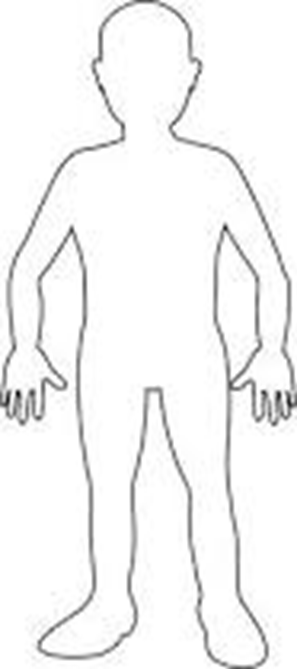 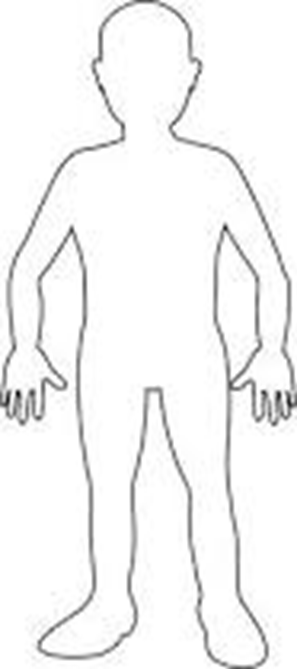 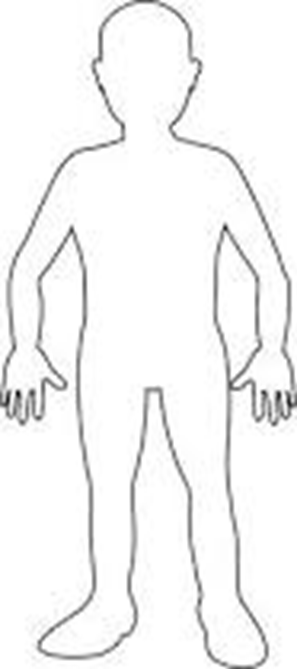 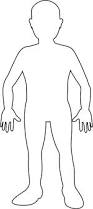 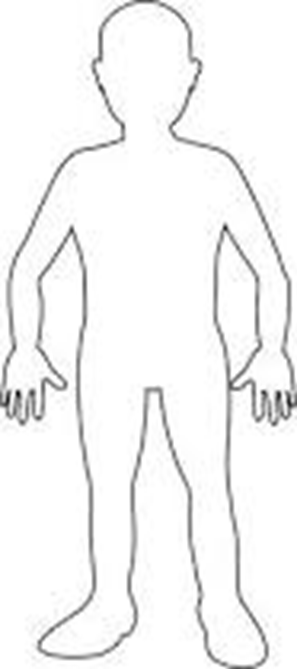 Possible Microscopic Metastases
Visible Metastases
HIGH
HIGH
BASIC
BASIC
LOW
PCRI.org
What was the stage before surgery or XRT?
	 (SKY vs. TEAL vs. AZURE).
How high is your PSA now.
What is the PSA doubling time.
Results of PET scans: (Axumin, PSMA, C11,F18).
Determining
Your Subtype
PCRI.org
These four questions determine the INDIGO subtype
Question 1: Have unequivocal pelvic lymph node metastases been detected?  If the answer is “Yes,” your sub-type is High.  If the answer is “no,” proceed to Question 2.

Question 2: Is the PSA over 0.5 (after surgery) or over 5.0 (after radiation)?  If the answer is “Yes,” your sub-type is Basic.  If the answer is “No,” proceed to Question 2.

Question 3: Is your PSA doubling time less than 8 months? If the answer is “Yes,” your sub-type is Basic.  If “No,” proceed to Question 4.

Question 4:  Was your original Stage (prior to surgery or radiation) Basic TEAL or higher? If the answer is “Yes,” your sub-type is Basic.  If “No,” your sub-type is Low.
PCRI.org
Treatment Options for INDIGO
Low: 	 Radiation or salvage cryotherapy   or 
	 Intermittent hormonal therapy.
Basic: Radiation to the pelvic nodes   plus
	 Hormonal therapy for 6 to 12 months.
High:	 Radiation to pelvic nodes plus
	 Zytiga or Xtandi and /or four to six cycles of Taxotere.
PCRI.org
Subgroups of ROYAL
Low:    Lupron-resistance, without mets 	      outside the pelvic nodes
Basic: One to five mets. 
High:   More than five metastases.
PCRI.org
Subtypes of ROYAL
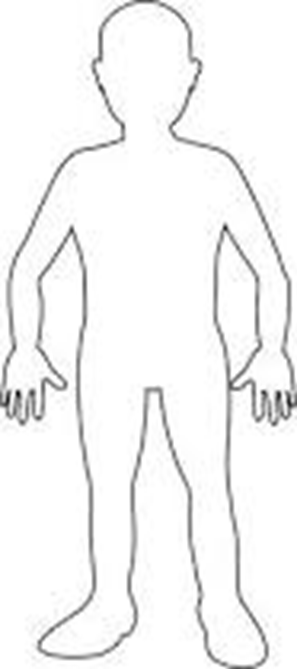 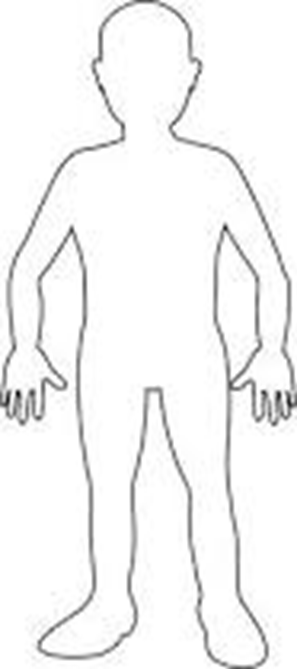 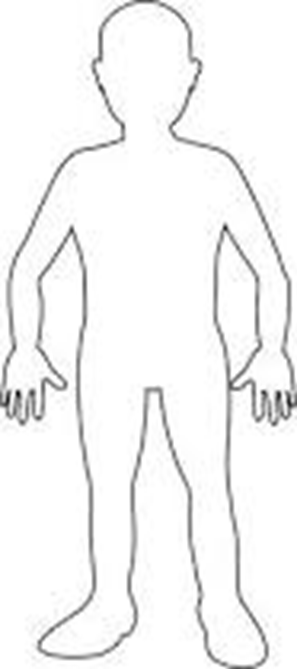 Bone Mets
Nodes
Pelvic Node Region
HIGH
LOW
BASIC
PCRI.org
ROYAL Subtyping
1. Do your body scans show the absence of metastases or mets limited to the pelvic nodes? If yes, your Stage is Low-ROYAL. If no go to question two:

2.   Do your scans show one to five metastases?  If yes, you are Basic-ROYAL. If  you have more than five metastases you are High-ROYAL.
PCRI.org
Search for metastases with scans.
If no metastases outside of the pelvic nodes are detected, start Erleada or Xtandi.
Low ROYAL
Treatment Approach
PCRI.org
Basic-Royal: One to Five Mets
Testo > 50 (No Previous Lupron)
Testo < 50
Lupron (Firmagon, Eligard, Trelstar, etc.)
SBRT to all sites of disease
Zytiga or Taxotere
Provenge for 6 weeks
SBRT to all sites of disease
Afterward, start Zytiga or Xtandi
PCRI.org
High-ROYAL: Over Five Metastases
Testo < 50
Testo > 50 (No Previous Lupron)
Provenge for 6 weeks
Start Zytiga or Xtandi
Consider adding Xofigo or Taxotere if PSA remains > 0.1 after 6 months
Lupron (Firmagon, Eligard, Trelstar)
Zytiga, Taxotere or both
Consider Provenge and Xofigo if PSA rises.
PCRI.org
Back Up Treatments
Xofigo (radium 223).
Jevtana (cabazitaxel).
Carboplatin (with Jevtana or Taxotere).
Treatments selected by genetic testing.
Investigational therapy on clinical trial.
PCRI.org
Your Staging & Treatment Resource
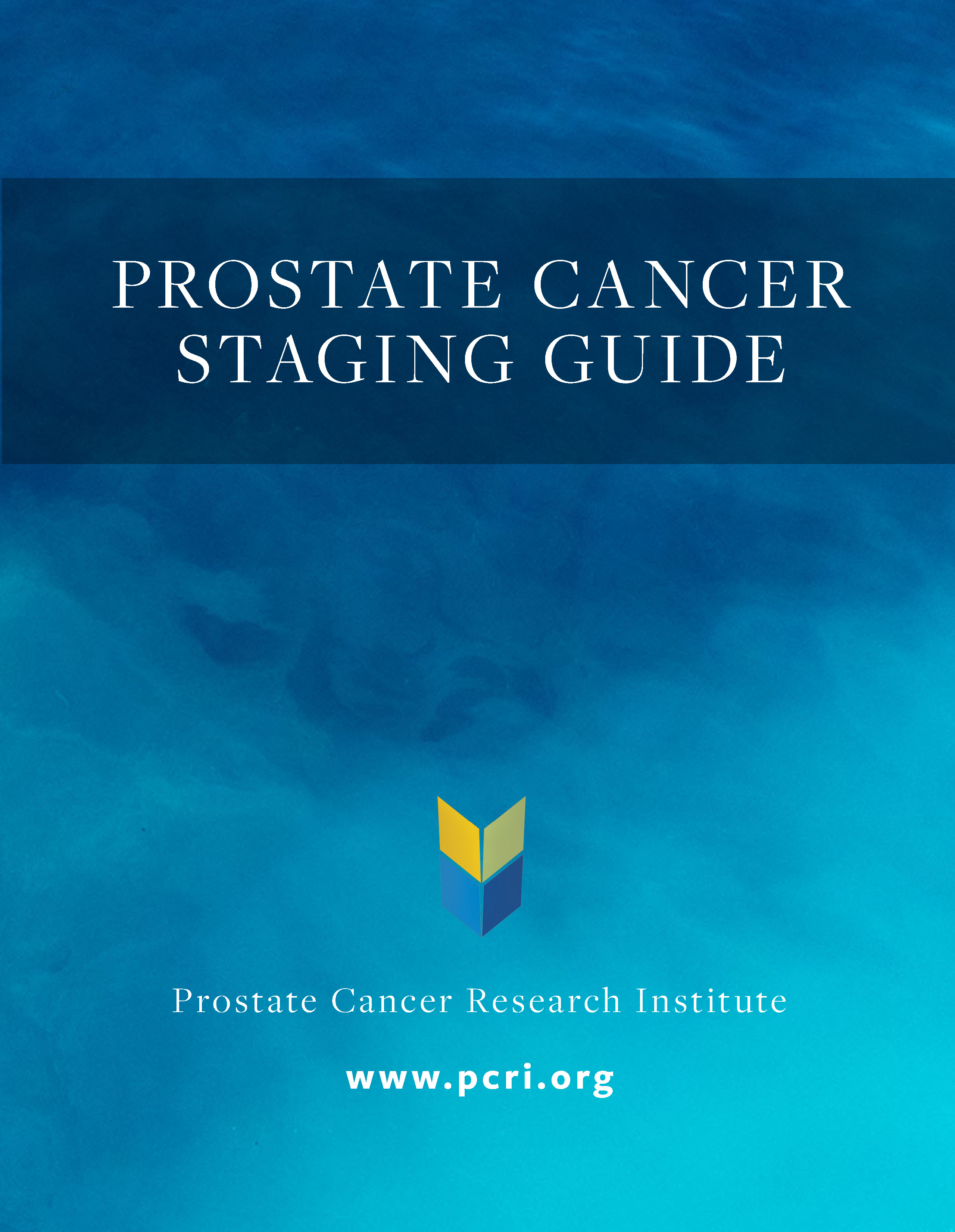 PCRI.org